Прогнозирование состояния малого бизнеса по данным лонгитюдных опросовГалицкий Е.Б., Киселёв Д.М.
Международная школа-семинар им. академика С.С. Шаталина, 46-е заседание, Уфа


14 октября 2023 г.
ЛМБ – источник данных
2
Источник данных – ежеквартальные опросы Проекта «Лонгитюд Малого Бизнеса» (ЛМБ)
ЛМБ инициирован ФОМом совместно с НИУ ВШЭ
Исследования запланированы на 10 лет в целью изучения: 
Долгосрочных изменений в российском малом бизнесе
Жизненных траекторий компаний и важных событий в жизни владельцев компаний
Влияния экономических и социально-политических событий
Ежеквартально опрашиваются одни и те же респонденты, которые:
Участвовали в репрезентативных опросах населения РФ по случайным выборкам (т.е. нет «секретарского барьера», как в панелях по базам предприятий)
Согласились участвовать в других опросах ФОМ
Оказались предпринимателями
Анкета содержит вопросы о результатах прошлого и перспективах текущего квартала
В начале III кв. 2021 г. прошёл 1-й опрос, сейчас, в IY кв. 2023 года идёт 10-й
3
Кросс-секционные и Лонгитюдные дизайны исследований
Кросс-секционные
Лонгитюдные
Более репрезентативны
Меньше отказов
Исследование меньше влияет на поведение
Нельзя проследить изменения, происходящие с одними и теми же людьми
«Какой стратегии – роста, сохранения или выживания, - Вы пользовались в прошлом квартале?»
«Припомните, а в позапрошлом квартале?»
«Припомните, а в двумя кварталами ранее?»
Менее репрезентативны
Немногие соглашаются на такой подвиг
Знание, о чём спросят, меняет поведение
Можно проследить изменения, происходящие с одними и теми же людьми
Известно, как ответил каждый респондент про каждый квартал
Можно, например, рассчитать доли бизнесов, перешедших от «выживания» к «сохранении» и к «росту»?
Возможности ЛМБ выходят на первый план, когда долгое наблюдение за происходящим с одними и теми же «подопытными» бизнесами, важнее репрезентативного описания российского малого бизнеса в каждый момент времени.
4
Структура анкеты: ежеквартальные вопросы
Доход
Квартальная динамика и её причины: внутренние причины, общая экономическая ситуация или меры государства?
Достаточность дохода для покрытия прямых расходов
Бизнес-стратегия в прошлом квартале
Пользовались стратегией роста, сохранения или выживания?
Изменения в бизнес-среде
условия для бизнеса, спрос, конкуренция, общее состояние экономики
Изменения на предприятии
Появились ли новые, закрылись ли прежние?
Привлекались ли заёмные средства банков, коммерческих партнёров, физлиц?
Менялись ли расходы на оплату труда и аренду рабочих площадей?
Использовались ли онлайн-продажи, интернет-продвижение, интернет-средства для организации рабочих процессов и координации удалённой работы
Настроения в новом квартале, ожидания от него
5
Структура анкеты: разовые и эпизодические вопросы
О бизнесе
Опыт обращения за мерами господдержки (опросы 4 и 6)
Влияние на бизнес:
Пандемии (опросы 1-3)
Санкций (опрос 4)
Частичной мобилизации (опрос 6)
Изменения в составе владельцев (опрос 1)
Сезонность (волна 3)
Инструменты онлайн-торговли (опрос 5)
Импортозамещение,  параллельный импорт (опрос 5)
О предпринимателе
Образование (опрос 8)
Семейное положение (опрос 2)
Мотивация к ведению бизнеса (опросы 1 и 5)
Роль семьи в бизнесе (опрос 3)
Хобби и увлечения (опрос 7)
Потребность в знаниях и опыте (опрос 7)
Соответствие бизнеса образованию и профессиональному опыту (опрос 8)
Личные качества предпринимателя и наставничество (опрос 8)
Счастье (опрос 9)
Выгорание (опрос 9)
6
Уникальные возможности ЛМБ
Можно привлечь к анализу всю накопленную информацию о каждом респонденте, собранную, когда он:
…впервые согласился участвовать в будущих опросах ФОМ
…впервые прошёл «паспортизацию» своего бизнеса
…вновь прошёл «паспортизацию» своего бизнеса через три года
…ответил на вопросы разовых и эпизодических блоков
Можно отличить причину от следствия, проследив, что случилось после того, как он…
…взял кредит, воспользовался государственной помощью
…столкнулся с той иной проблемой
…начал применять интернет-продвижение и т.д.
Можно избежать смещений в оценках из-за невозможности полного учёта всех важных факторов
7
Материалы исследования и доступ к данным ЛМБ
https://smbiz.fom.ru/longitude
В настоящее время по заказу НИУ ВШЭ создаётся ХАБ ЛМБ, где будут выкладываться слитые данные опросов в формате SPSS
Коллеги, предлагаем все «своим» принять участие в анализе этих данных
Бесплатно предоставляются:
Все данные, собранные до 2023 года
Данные, собранные, начиная с 2024 г. становятся бесплатными через год
8
Пример исследования на данных ЛМБ
Прогнозирование состояния малого бизнеса
9
Вопросы и индексы
1. Как Вы думаете, новый квартал для вашего бизнеса будет лучше, хуже или примерно таким же, как прошлый?
1. лучше
2. хуже
3. примерно таким же, как прошлый квартал
4. затрудняюсь ответить
Индекс ожиданий: Лучше, % - Хуже, %
2. Какое из этих трёх слов лучше всего характеризует вашу бизнес-стратегию в прошлом квартале: выживание, сохранение или рост?
1. выживание
2. сохранение
3. рост
4. затрудняюсь ответить
Индекс состояния бизнеса: Рост, % - Выживание, %
10
Коэффициент корреляции между индексами равен 0,72
11
Прогноз индекса состояния бизнеса на 9-й волне по матрице переходов от 7-й волны к 8-й
12
Прогноз индекса состояния бизнеса по последней матрице переходов
13
Уточнение прогноза индекса состояния бизнеса по переходам в сходных состояниях
По переходам от II к III кв. 2022 г. (Выход из санкционного шока)
По переходам от II к III кв. 2021 г. (Выход из ковидного кризиса)
?
14
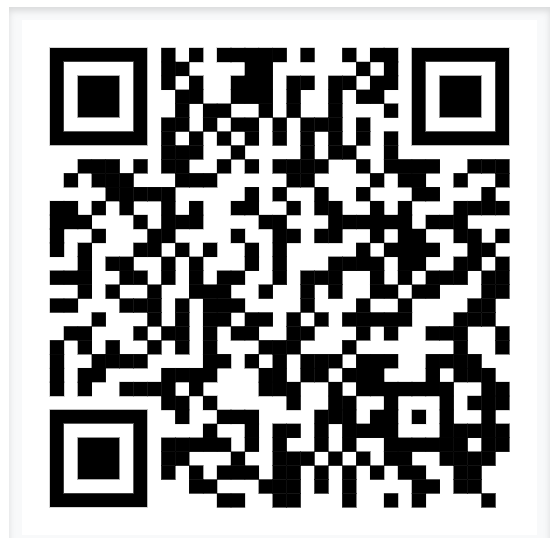 Спасибо за внимание
15